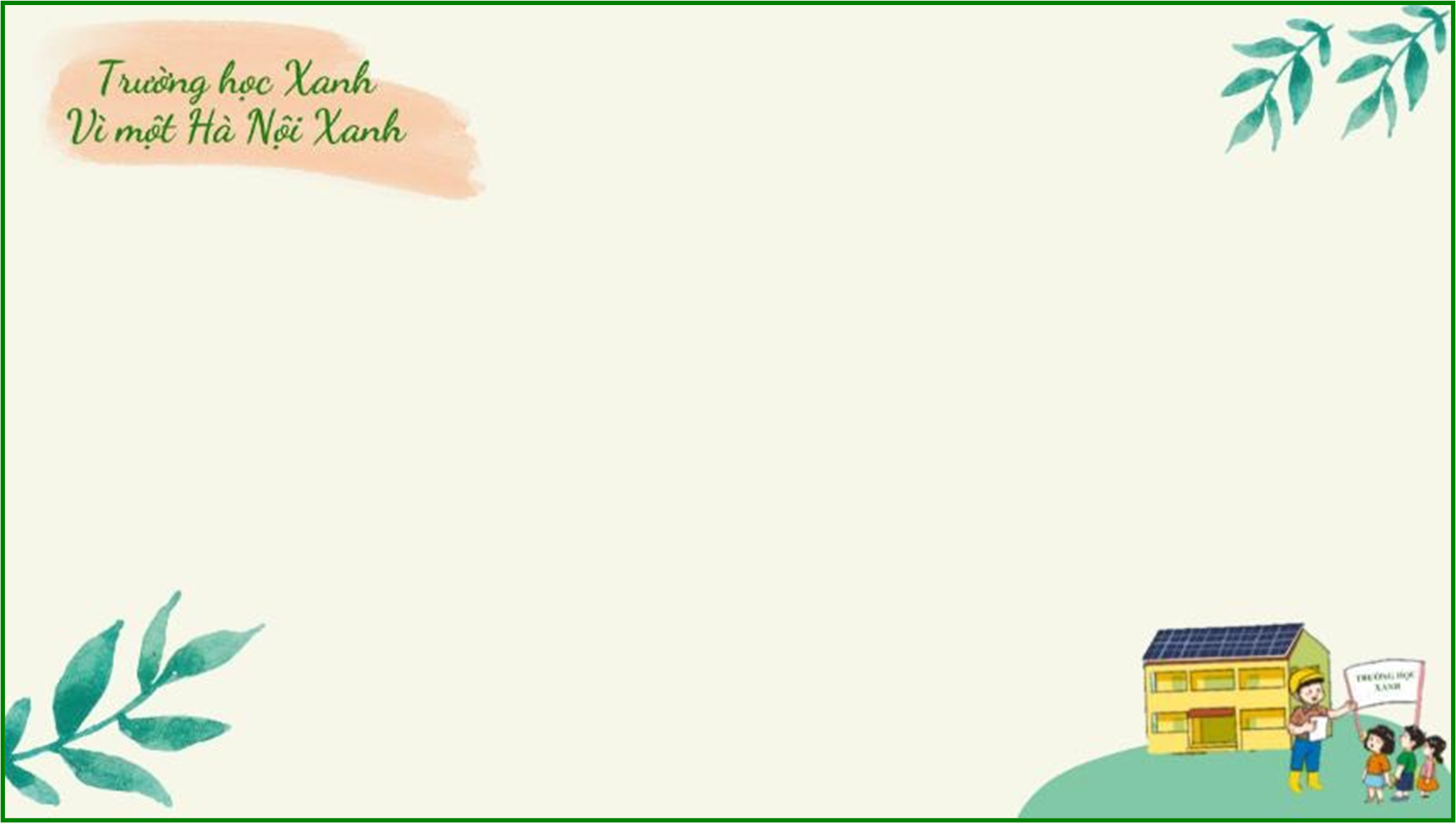 UBND QUẬN LONG BIÊN
TRƯỜNG MẦM NON LONG BIÊN A
LĨNH VỰC PHÁT TRIỂN NHẬN THỨC
LÀM QUEN VỚI TOÁN
Đề tài: Dạy trẻ nhận biết chữ số 8, số lượng trong phạm vi 8
Lứa tuổi : Mẫu giáo lớn 5 - 6 tuổi
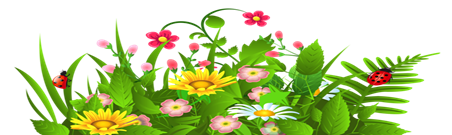 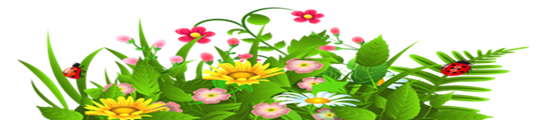 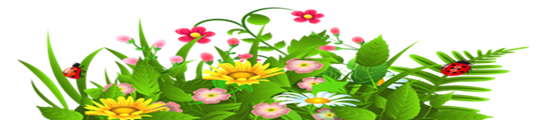 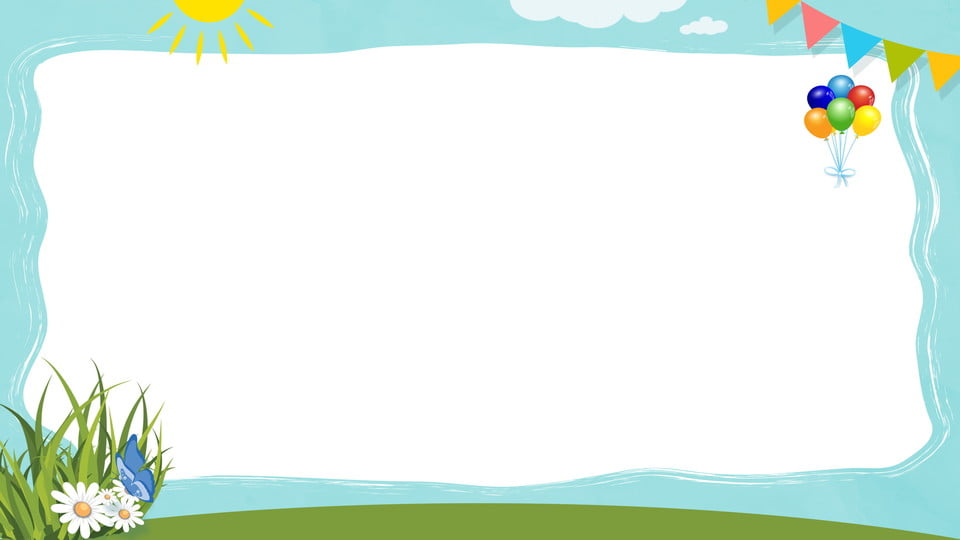 I. Mục đích yêu cầu
* Kiến thức
-Trẻ biết số 8, số lượng trong phạm vi 8.
* Kỹ năng:
- Trẻ có kỹ năng đếm từ trái qua phải hoặc các hướng khác nhau.
- Biết chơi trò chơi đúng cách.
* Thái độ:
- Biết giữ gìn đồ dùng cá nhân.
- Tích cực tham gia hoạt động, có tinh thần kỷ luật.
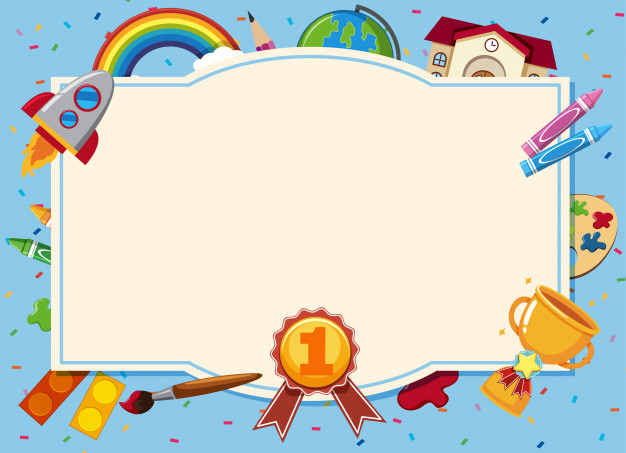 Chào mừng các đội chơi đến với chương trình
Bé vui học toán
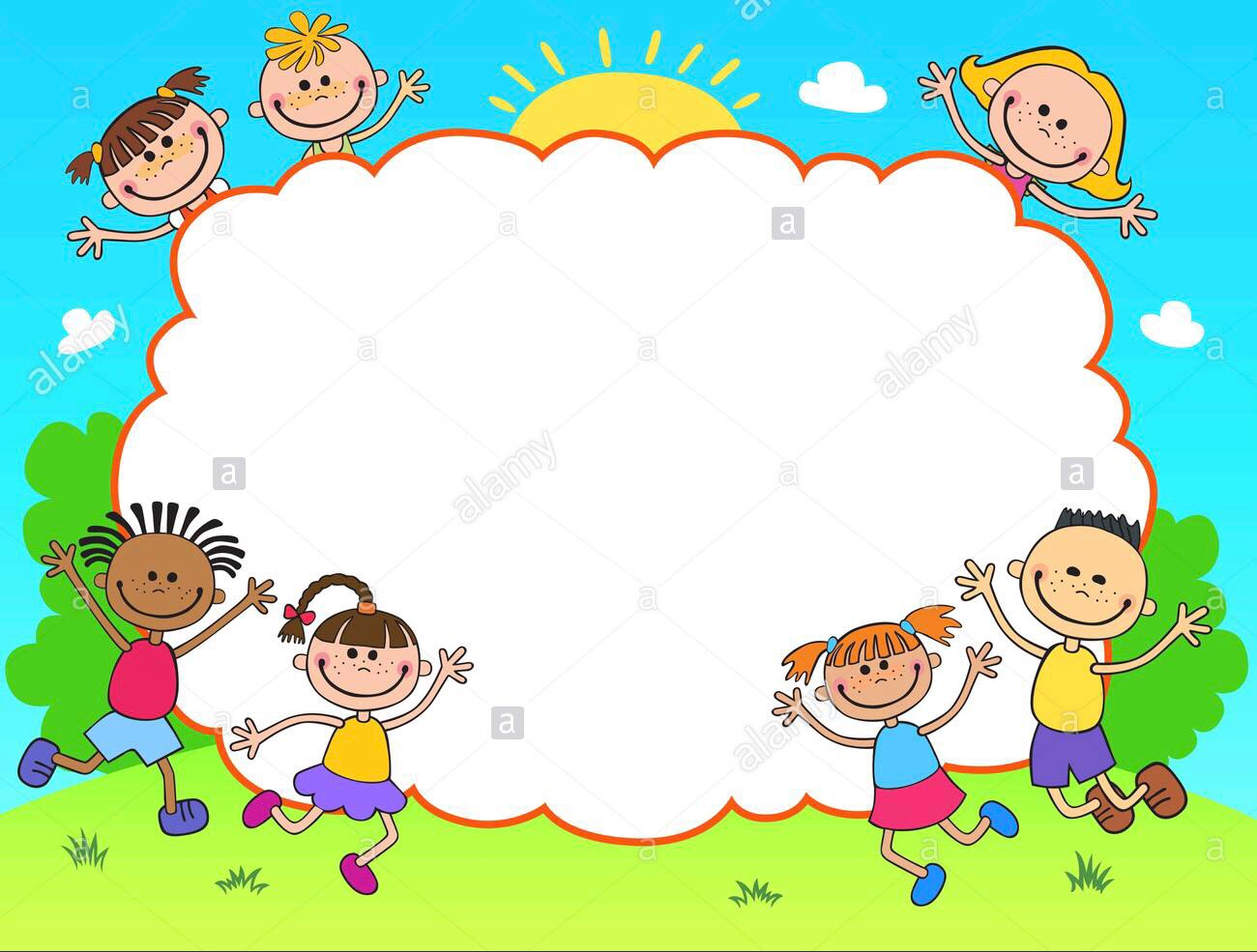 Hát và vận động bài:
“Tập đếm”
Cửa hàng trái cây
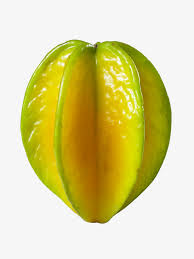 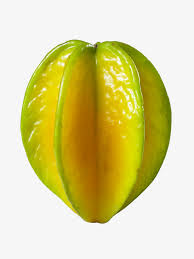 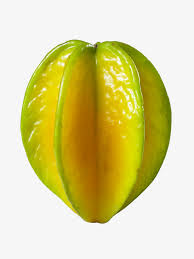 4
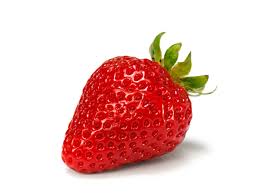 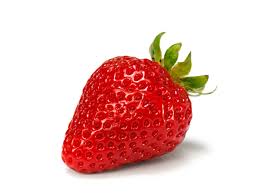 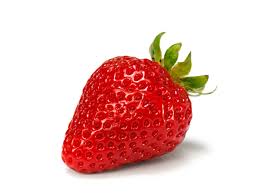 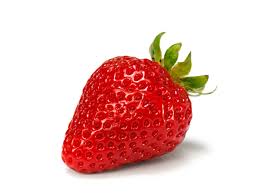 5
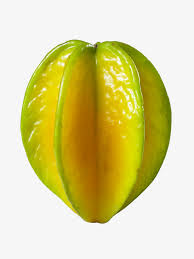 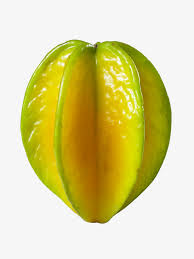 Quả dâu tây
Quả khế
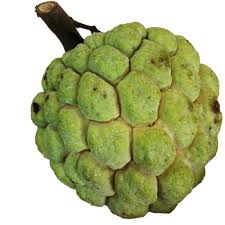 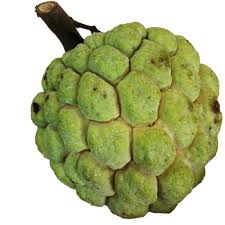 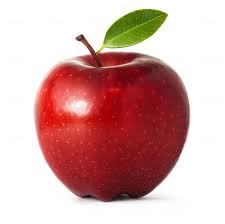 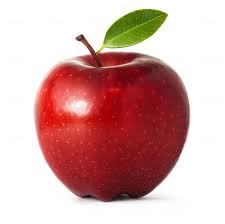 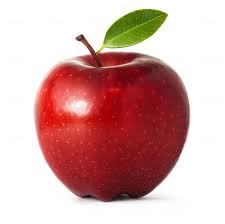 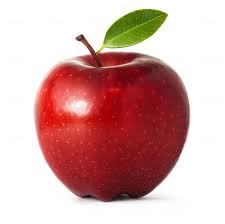 6
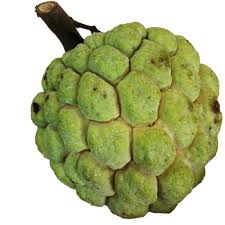 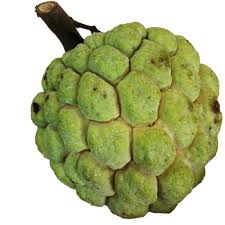 7
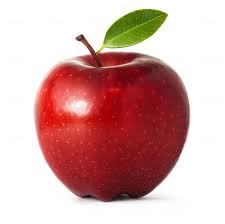 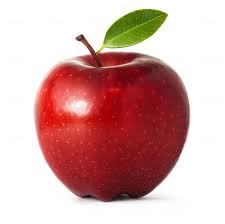 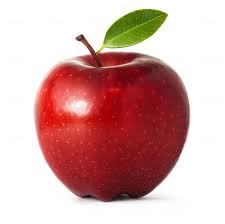 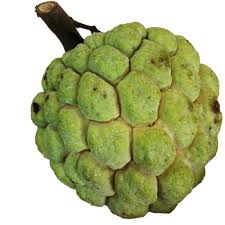 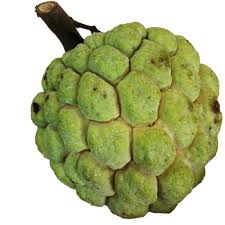 Quả táo
Quả na
Bé chọn thẻ số 4 tương ứng với 4 quả dâu tây
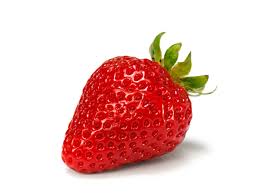 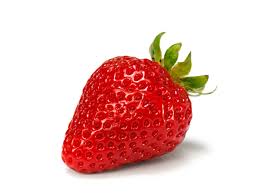 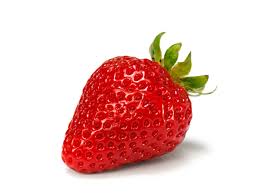 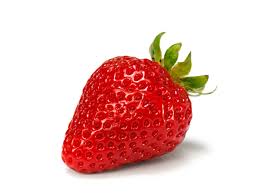 4
5
6
Bé chọn thẻ số 5 tương ứng với 5 quả khế
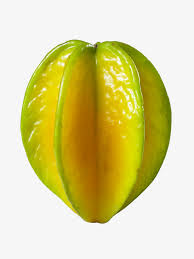 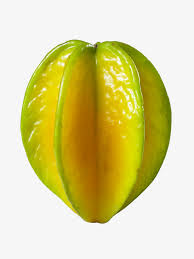 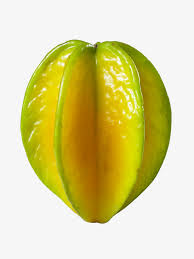 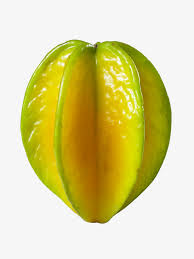 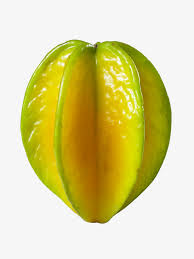 4
5
6
Bé chọn thẻ số 6 tương ứng với 6 quả na
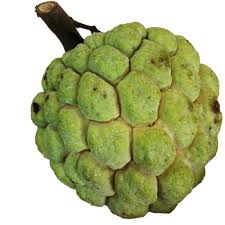 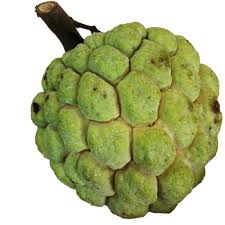 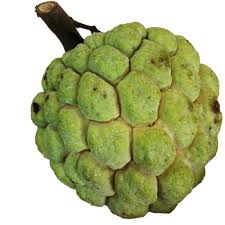 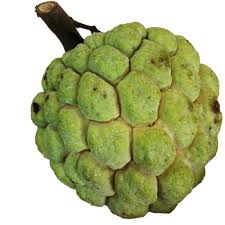 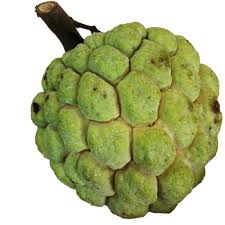 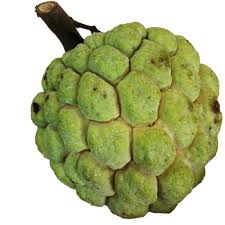 5
6
7
Bé chọn thẻ số 7 tương ứng với 7 quả táo
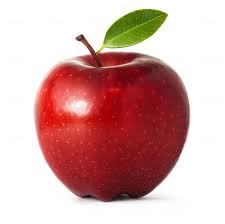 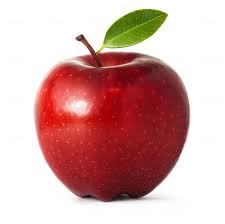 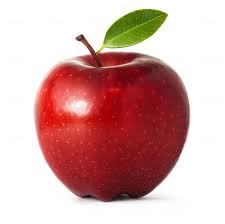 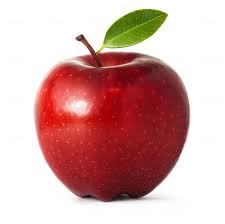 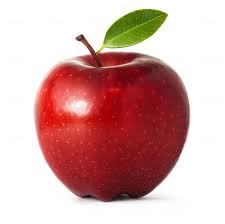 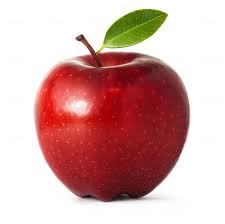 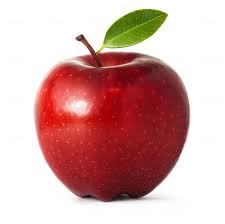 5
6
7
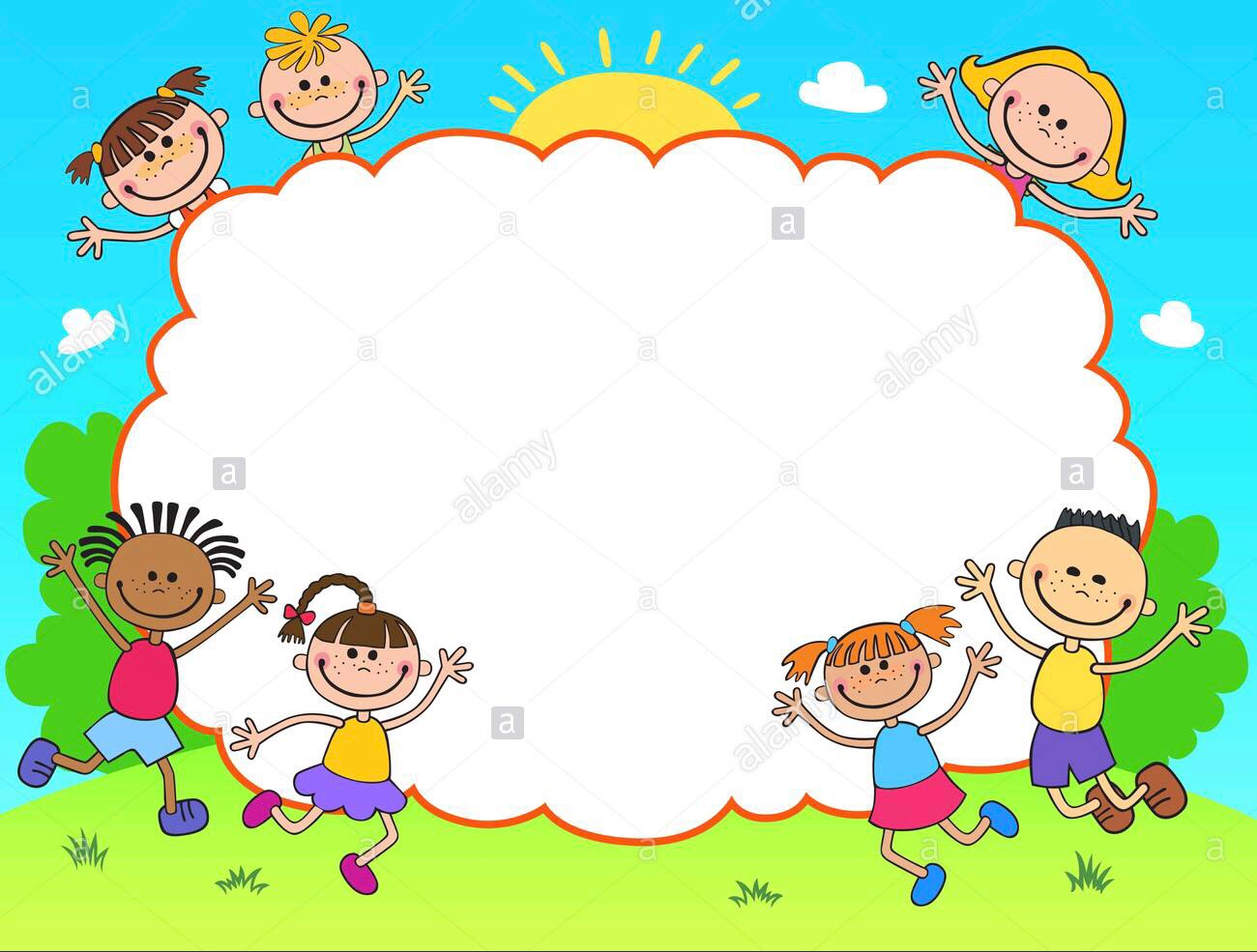 Phần 2:
“Những nhà thông thái”
Đếm đến 8 nhận biết chữ số 8
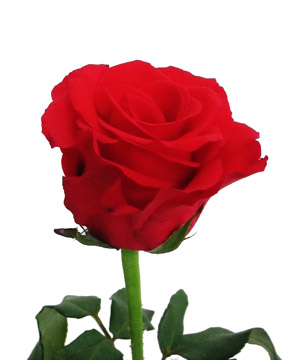 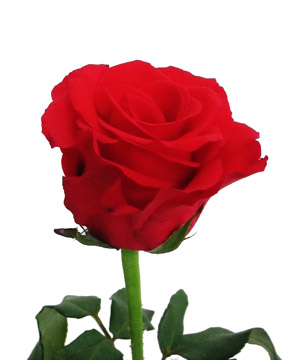 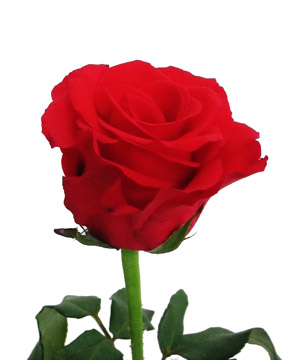 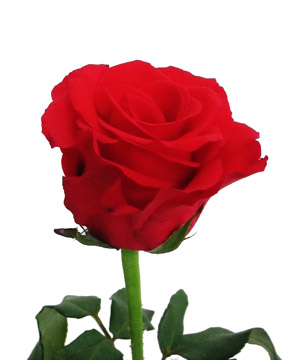 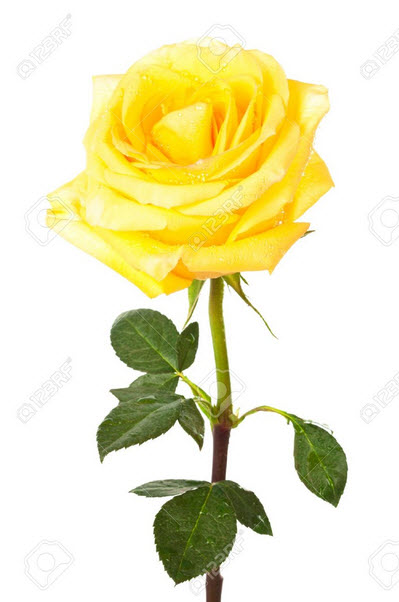 8
7
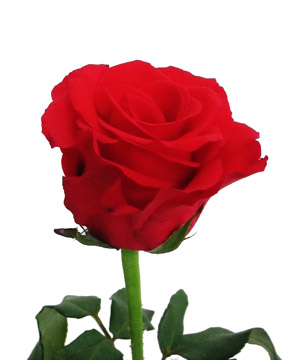 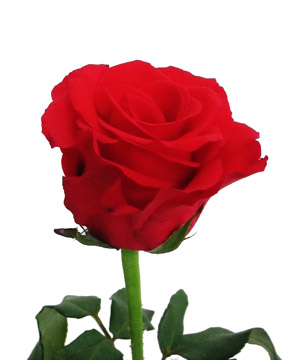 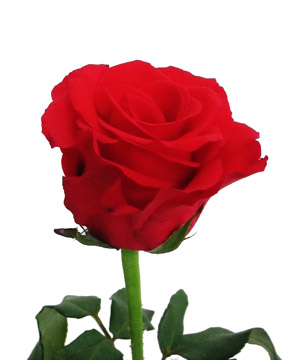 Đếm đến 8 nhận biết chữ số 8
8
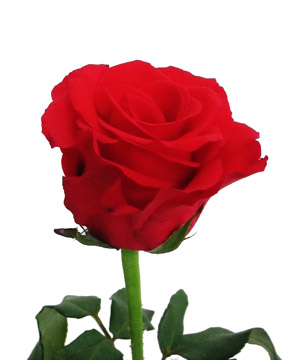 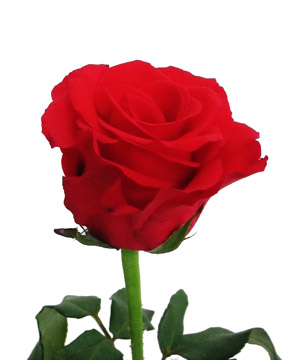 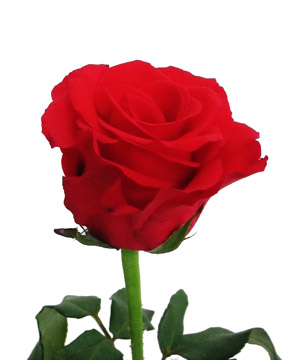 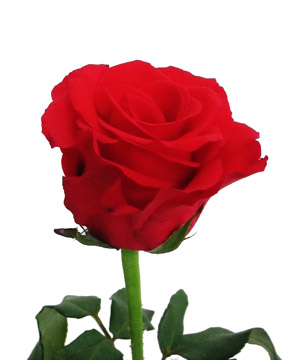 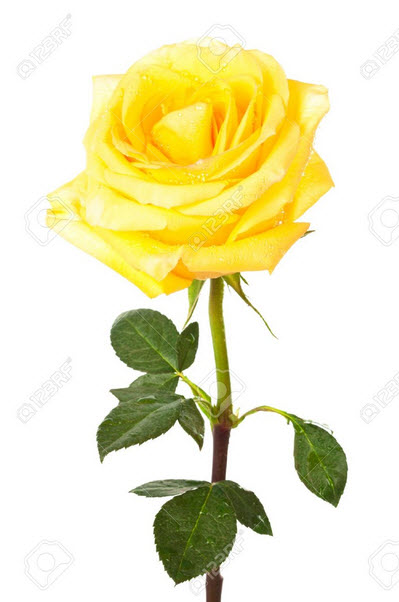 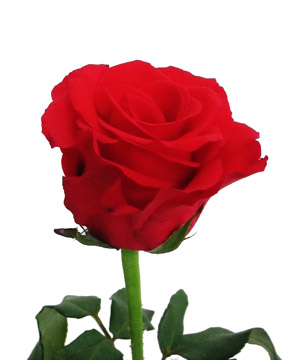 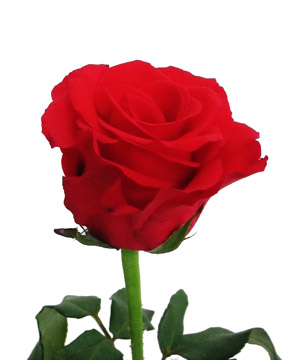 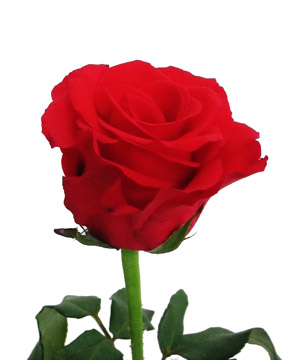 1
5
6
2
4
7
3
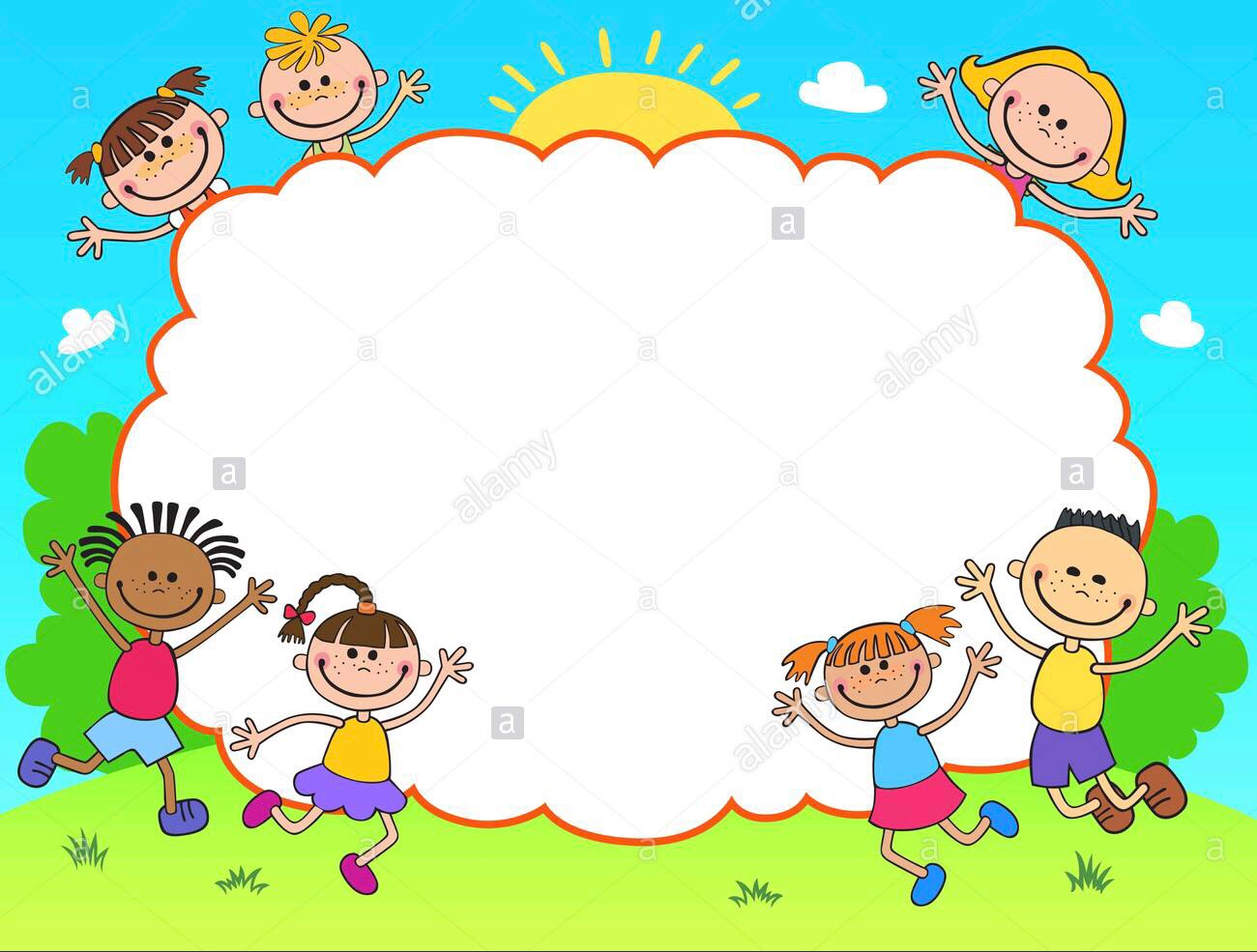 Phần 3:
“Xem ai thông minh”
Nhóm rau củ nào có số lượng là 8
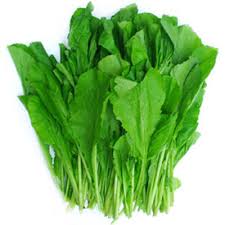 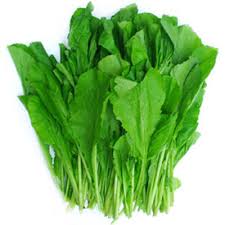 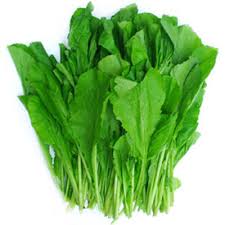 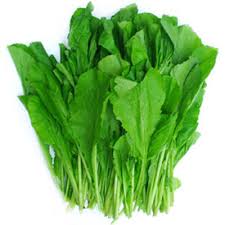 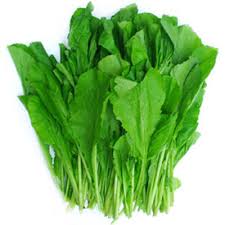 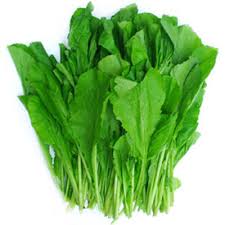 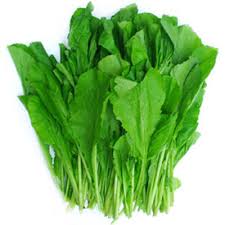 A
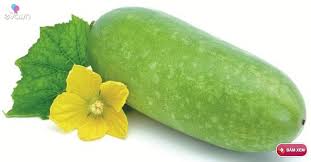 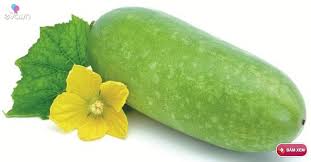 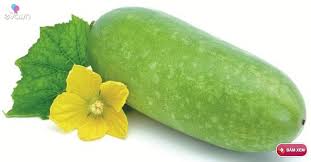 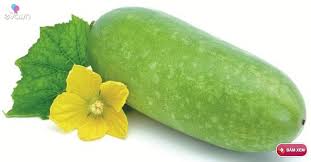 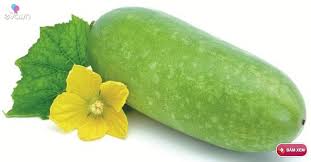 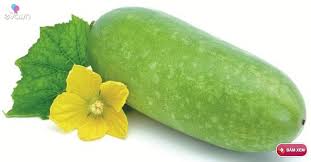 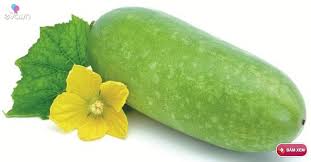 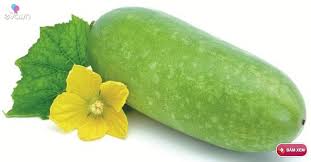 B
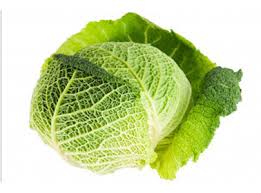 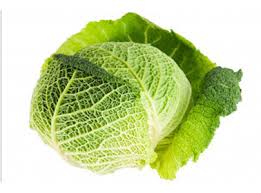 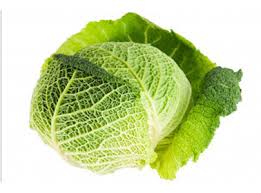 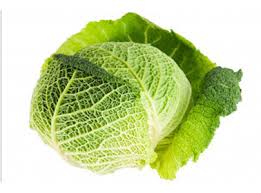 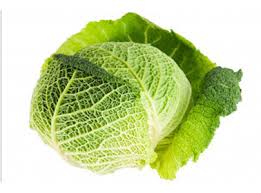 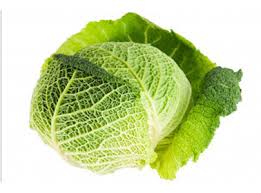 C
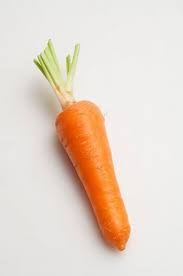 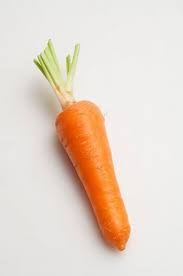 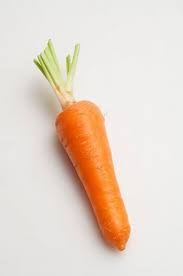 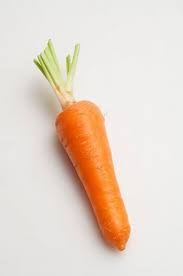 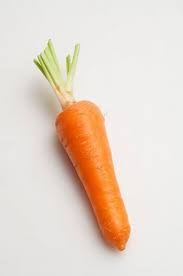 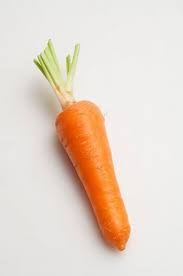 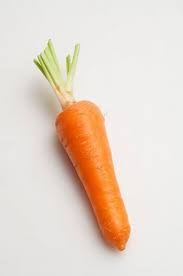 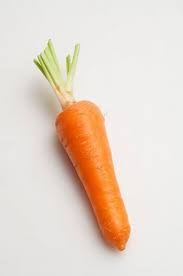 D
Đố bé đâu là chữ số 8
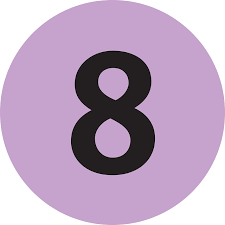 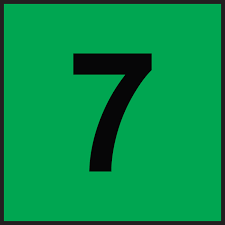 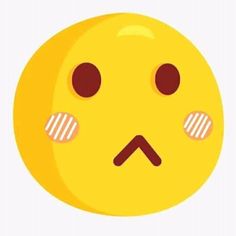 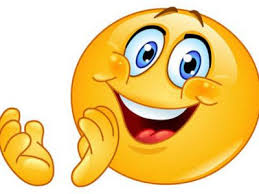 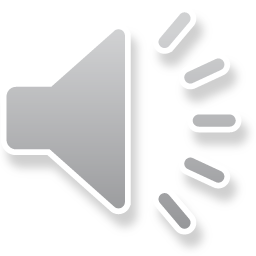 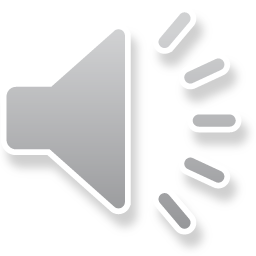 Nối nhóm quả với số lượng tương ứng
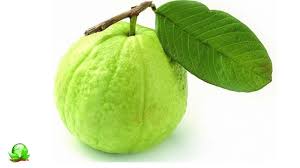 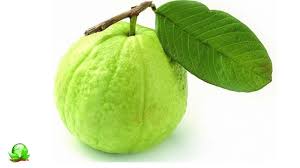 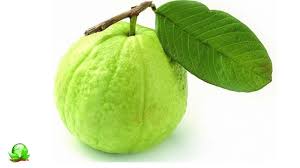 Nhóm quả
Cột số
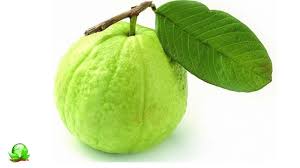 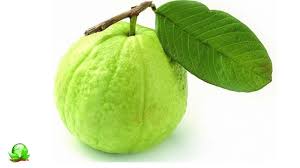 Quả ổi
1
A
8
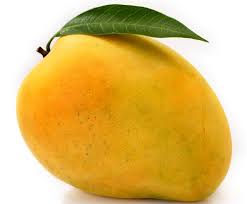 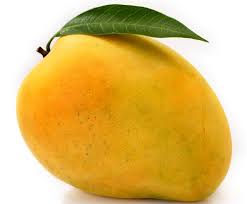 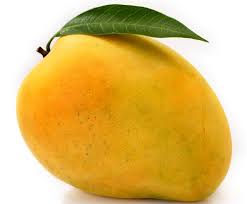 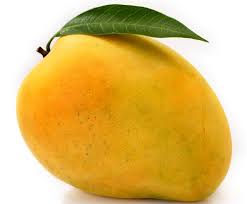 Quả xoài
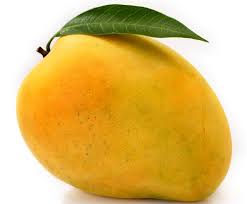 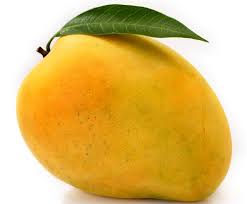 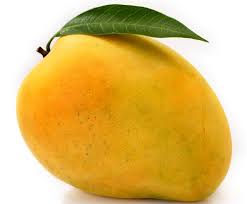 2
5
B
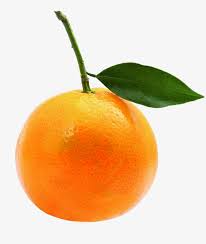 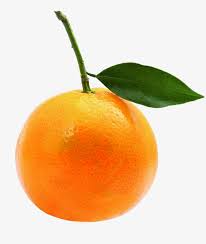 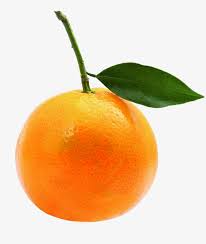 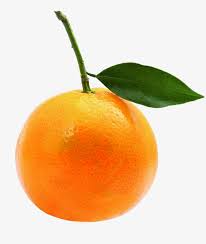 3
6
C
Quả cam
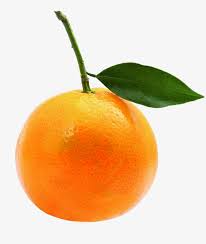 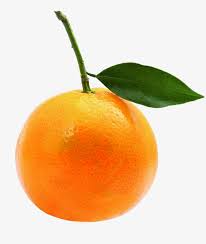 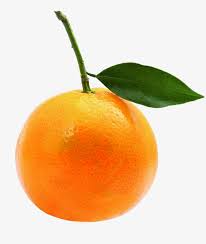 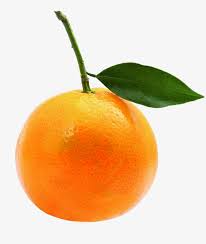 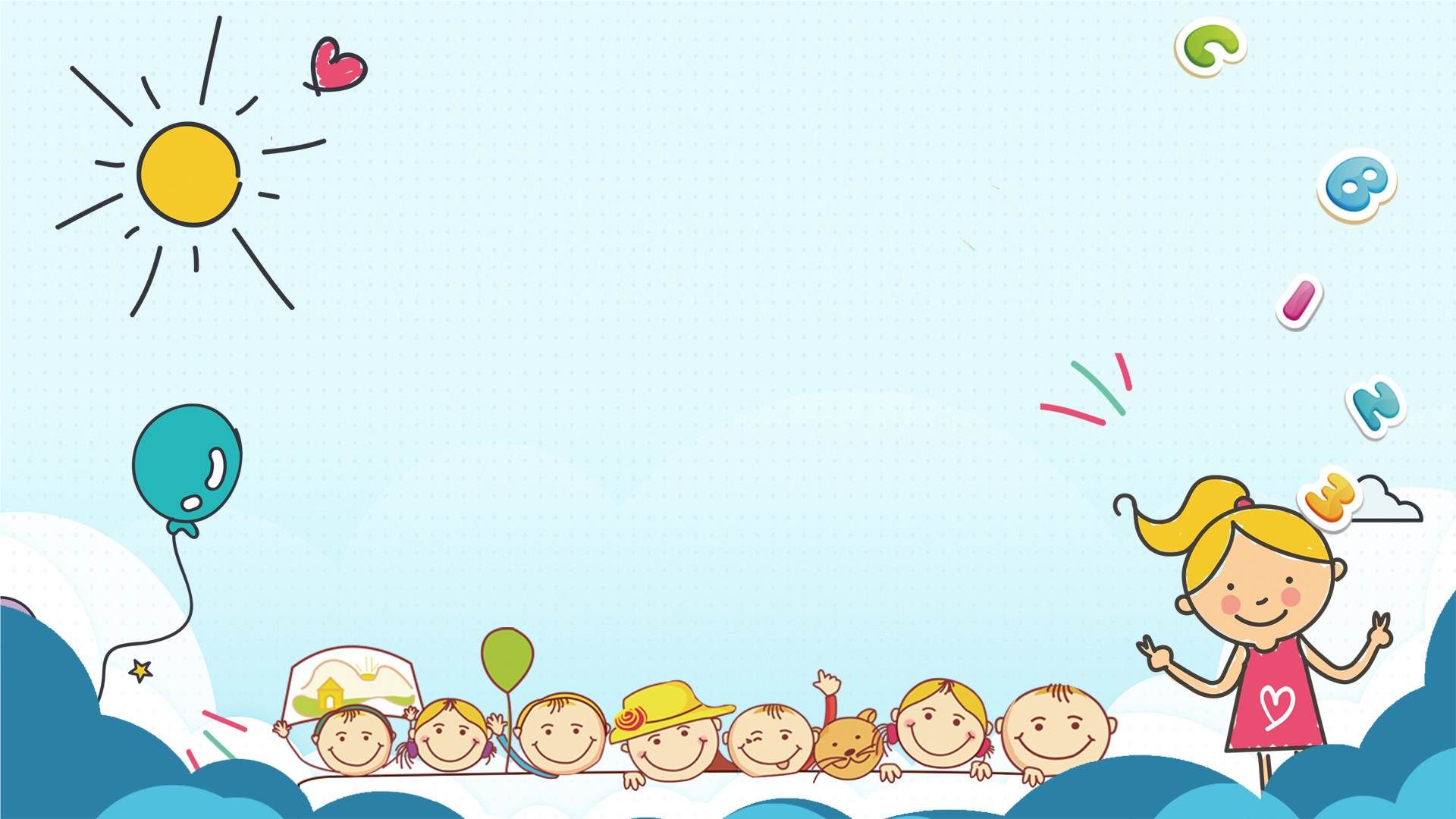 Chương trình “Bé vui học toán” ngày hôm nay đã kết thúc.
Cảm ơn các con!
 Cô chúc các con luôn chăm ngoan học giỏi!